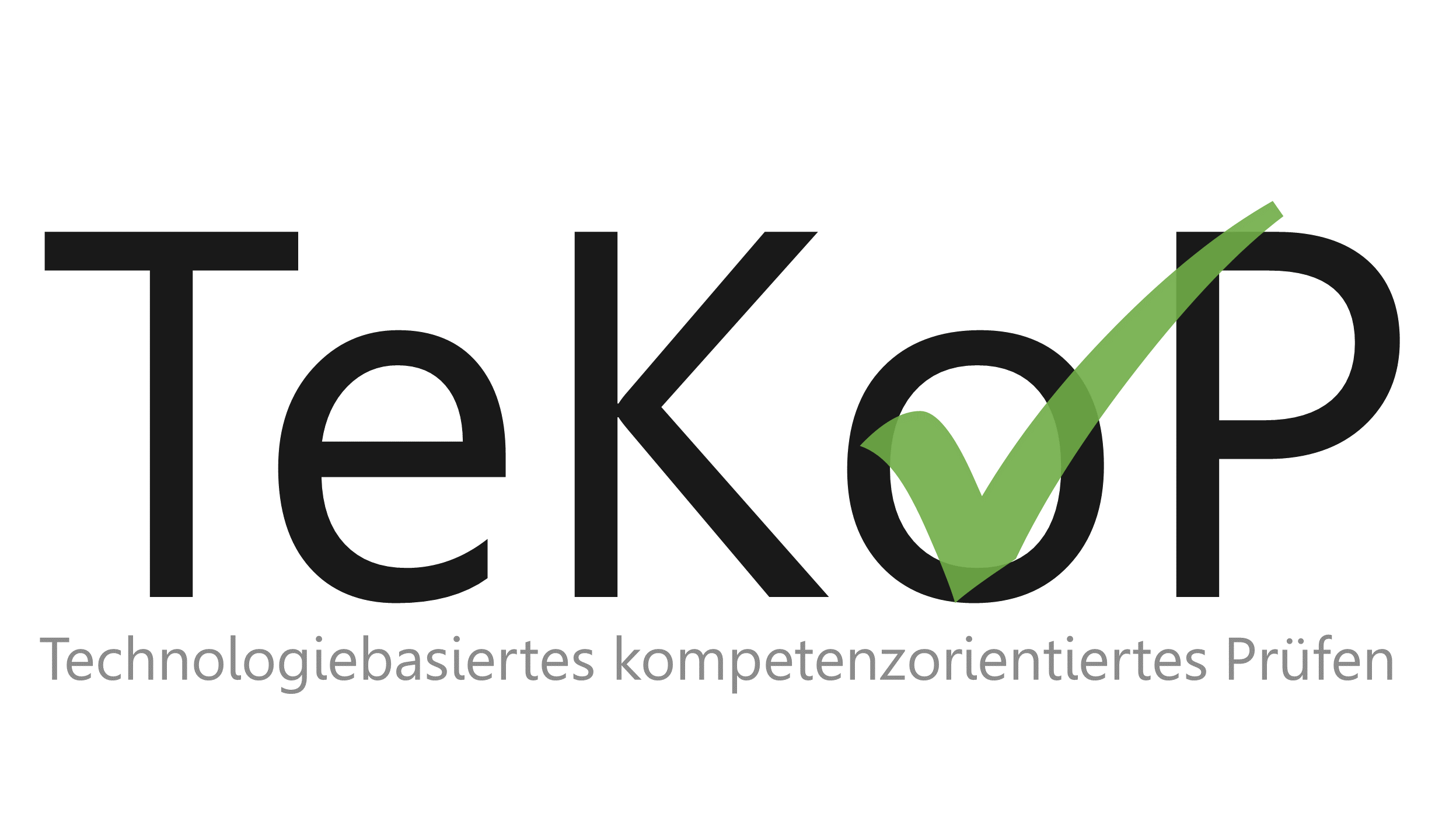 Feedback und Reflexion 

Prof. Dr. Eveline Wuttke, Prof. Dr. Susan Seeber, Prof. Dr. Matthias Schumann, Prof. Dr. Helmut M. NiegemannLütfiye Turhan (M. Sc.), Dr. Carolin Greiwe, Hanna Meiners (M. Ed.), Philipp Hartmann (M. Sc.)
1
23.09.2022
ASCOT+-Projekt (Förderkennzeichen 21AP001A und 21AP001B)
Feedback und Reflexion
2
23.09.2022
ASCOT+-Projekt (Förderkennzeichen 21AP001A und 21AP001B)
Feedback und Reflexion
3
23.09.2022
ASCOT+-Projekt (Förderkennzeichen 21AP001A und 21AP001B)
Feedback und Reflexion
Bewerten Sie die Ihnen vorliegenden Aufgaben hinsichtlich der Kriterien Problemhaltigkeit, mediendidaktische Gestaltung und technologiebasierte Umsetzung. Nutzen Sie dabei den Bewertungsbogen.


45 Minuten

Vorbereiteter Bewertungsbogen als Hilfestellung
Problemhaltigkeit der Aufgabe
Mediendidaktische Gestaltung und technologiebasierte Umsetzung
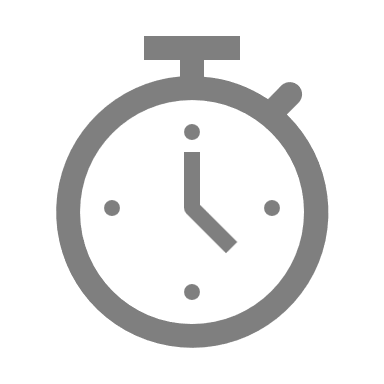 4
23.09.2022
ASCOT+-Projekt (Förderkennzeichen 21AP001A und 21AP001B)
Feedback und Reflexion
5
23.09.2022
ASCOT+-Projekt (Förderkennzeichen 21AP001A und 21AP001B)
Feedback und Reflexion
Die Feedbackbögen wurden auf ILIAS hochgeladen
Beurteilung der erstellten Aufgaben nach:
Problemhaltigkeit
Technologiebasierte Umsetzung und mediendidaktische Gestaltung


10 Minuten
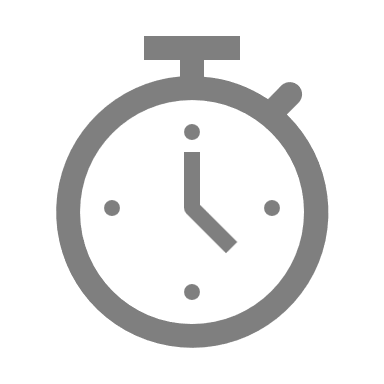 6
23.09.2022
ASCOT+-Projekt (Förderkennzeichen 21AP001A und 21AP001B)
Feedback und Reflexion
Zusammenfassung:
Was ist Ihnen besonders gut gelungen?
Woran liegt das?
An welchen Stellen haben Sie Verbesserungsbedarf?
Woran liegt das?
Wie kann dieser Bedarf gedeckt werden?
Welche Fragen/Diskussionspunkte sind noch offen?
7
23.09.2022
ASCOT+-Projekt (Förderkennzeichen 21AP001A und 21AP001B)